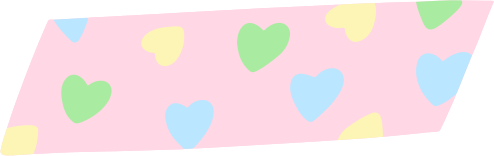 LESSON 10
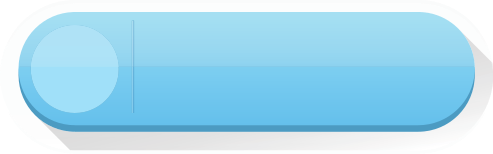 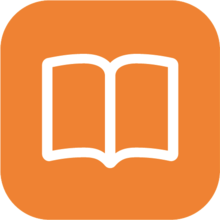 REVIEW 2
Vocabulary review
bright
1
Tươi sáng
chip
2
Chíp điện tử
3
Đơn vị đo lường dung lượng bộ nhớ
gigabyte
4
Độ rộng màn hình
inch
5
Sự biểu diễn
performance
6
Có sức mạnh
powerful
7
Màn hình
screen
8
Bộ nhớ
storage
9
Máy tính bảng
tablet
Vocabulary review
weight
Cân nặng
10
carefully
11
Cẩn thận
12
Hoàn thành
complete
13
charge
Sạc
14
lift
Nâng lên
15
Thăm dò, dò la
navigate
16
Một cách yên tĩnh
quietly
17
recognize
Nhận ra
Giải cứu
18
rescue
Vocabulary review
safely
Một cách an toàn
19
Loa, người nói
speaker
20
21
future
Đặc điểm.
22
23
24
25
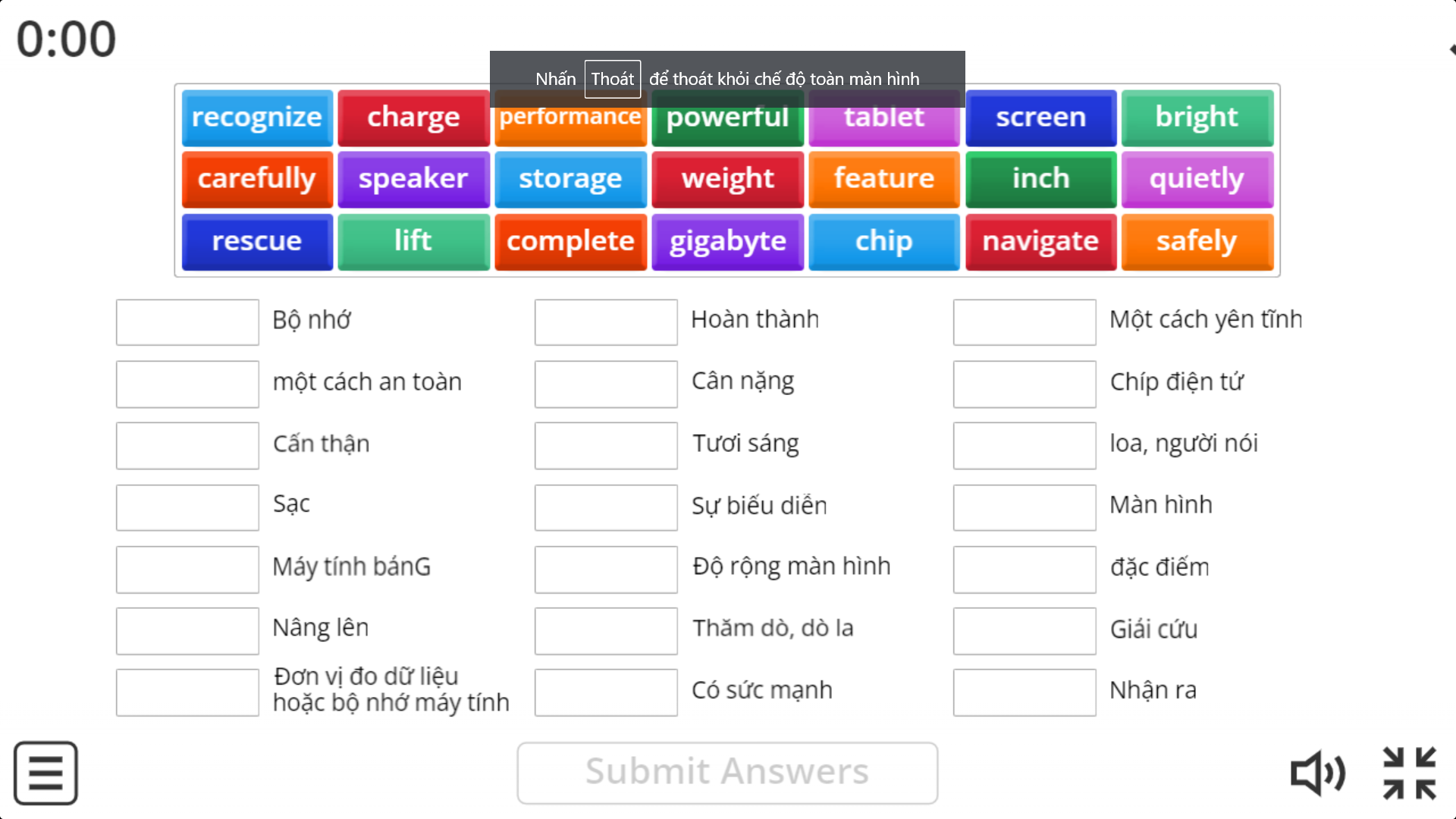 ONLINE GAME
Wh-questions REVISION
Câu hỏi chủ ngữ: 
	Question word + V + (complement) + (modifier)?
Câu hỏi tân ngữ/ bổ ngữ/ trạng ngữ:
	Question word + aux./ modal + S + V …?
Who hoặc What: 
Từ hỏi dùng để hỏi chủ ngữ
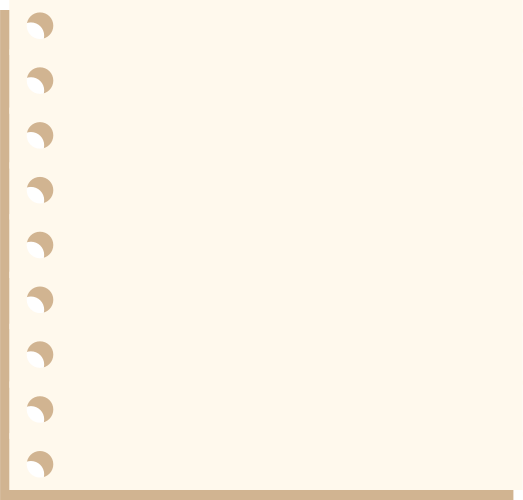 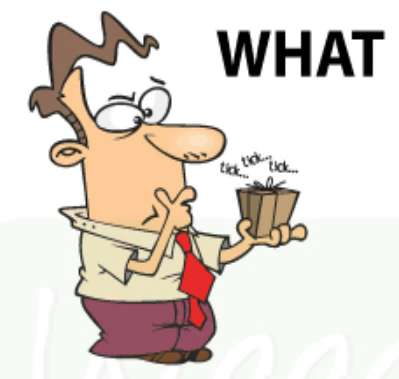 • What: Dùng để hỏi về sự vật/ sự việc
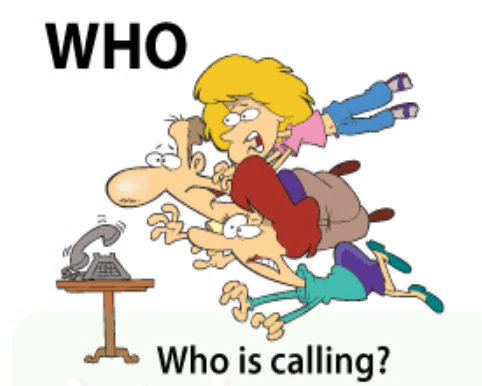 • Who: Dùng để hỏi về người.
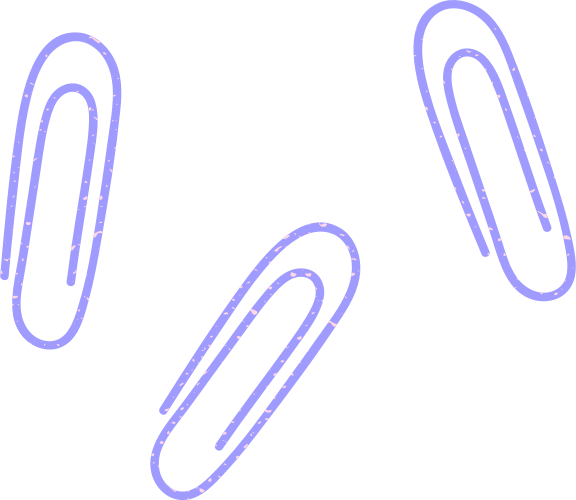 Who/whom hoặc What: 
Từ hỏi dùng để hỏi tân ngữ
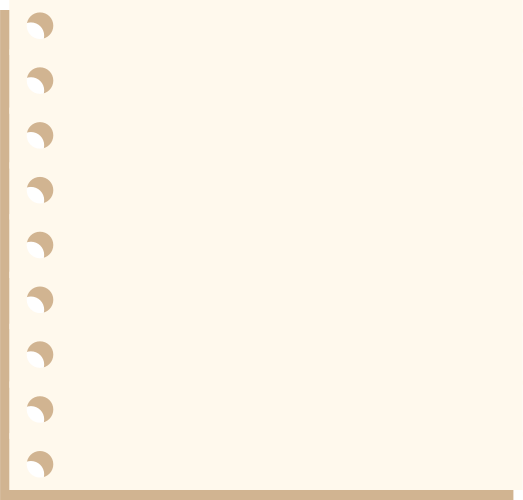 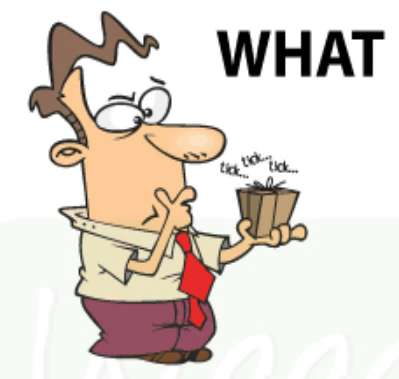 • What: Dùng để hỏi về đồ vật/ sự vật/ sự việc
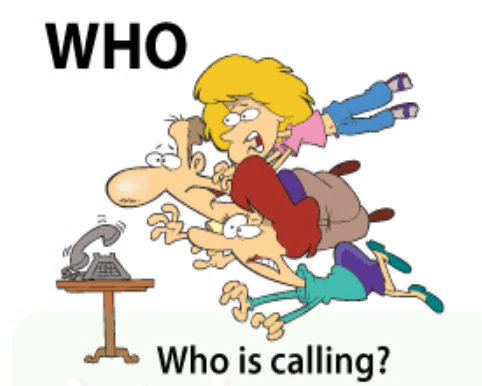 • Who: Dùng để hỏi về người.
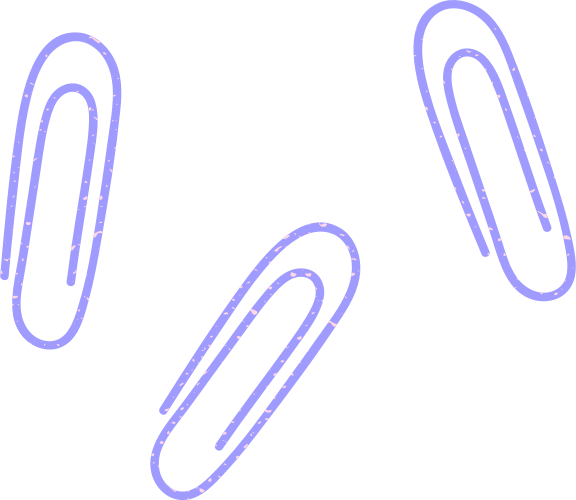 Từ hỏi dùng để hỏi trạng ngữ
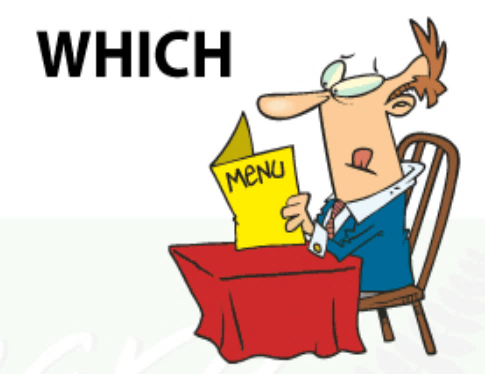 How:	Dùng để hỏi về phương tiện đi lại
When:	Dùng để hỏi về thời gian
Where:	Dùng để hỏi về nơi chốn/ địa điểm
Why:	Dùng để hỏi về lí do
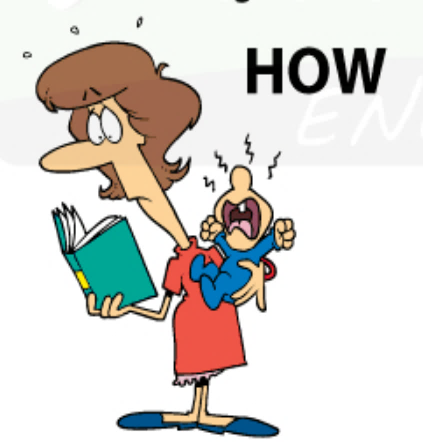 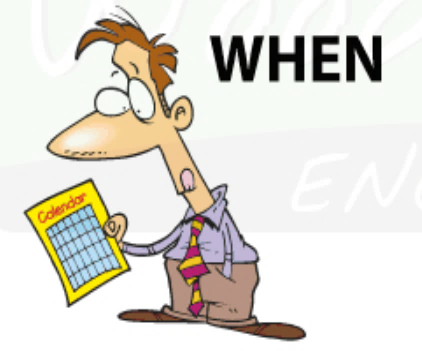 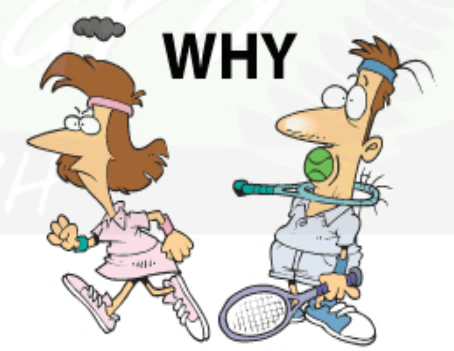 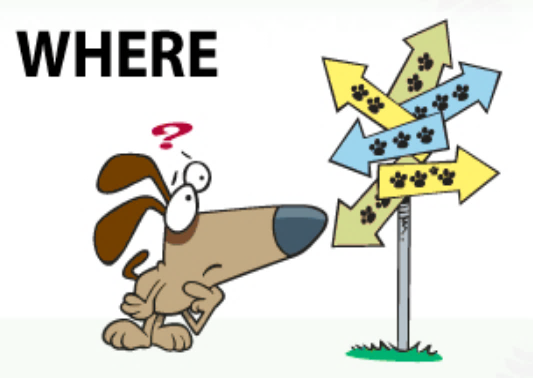 02
01
GRAMMAR
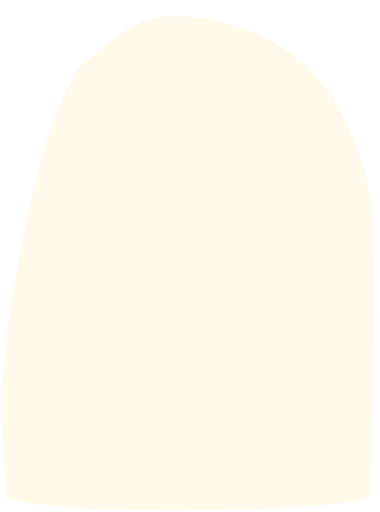 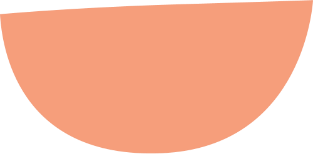 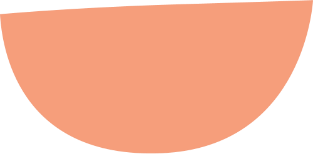 Comparative forms of adjectives
So sánh hơn của tính từ
(Review – Ôn tập)
Comparative forms of adverbs
So sánh hơn của trạng từ
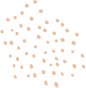 Review:   Short Adjectives
Adjectives
Comparative
Superlative
tallest
tall
taller
shortest
short
shorter
fastest
fast
faster
biggest
bigger
big
fattest
fatter
fat
thinnest
thinner
Review:   Short Adjectives
Adjectives
Comparative
Superlative
nicest
nice
nicer
simplest
simple
simpler
most simple
simple
more simple
happiest
happier
happy
more happy
most happy
happy
dirtiest
dirtier
dirty
easiest
easier
easy
Review:   Long Adjectives
Comparative
Adjectives
Superlative
more interesting
The most interesting
interesting
more beautiful
The most beautiful
beautiful
more boring
The most boring
boring
exciting
more exciting
The most exciting
more handsome
The most handsome
handsome
more intelligent
The most intelligent
intelligent
Review:   Special Adjectives
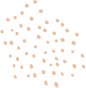 Comparative
Adjectives
Superlative
better
The best
good
worse
The worst
bad
Farther/further
The furthest/farthest
far
Much/more
more
The most
less
The lest
little
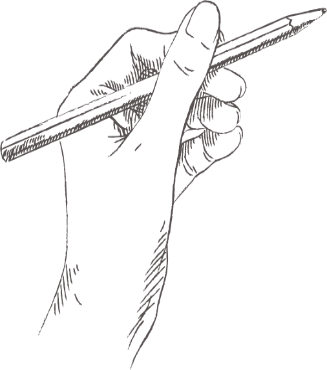 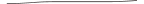 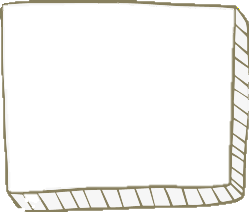 Review:
COMPARATIVE FORM
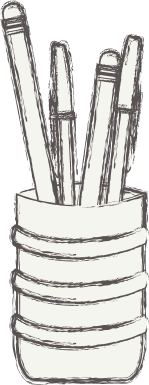 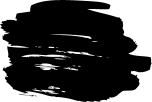 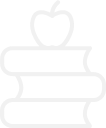 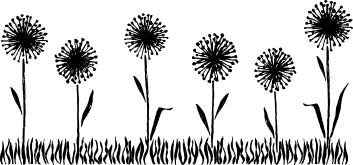 Comparative adjectives (So sánh hơn của tính từ)
Ta sử dụng So sánh hơn của tính từ (Comparative adjectives)   
    để so sánh giữa người (hoặc vật) này với người (hoặc vật) khác.
Short Adj: S + be + adj + er + than + Noun/ Pronoun
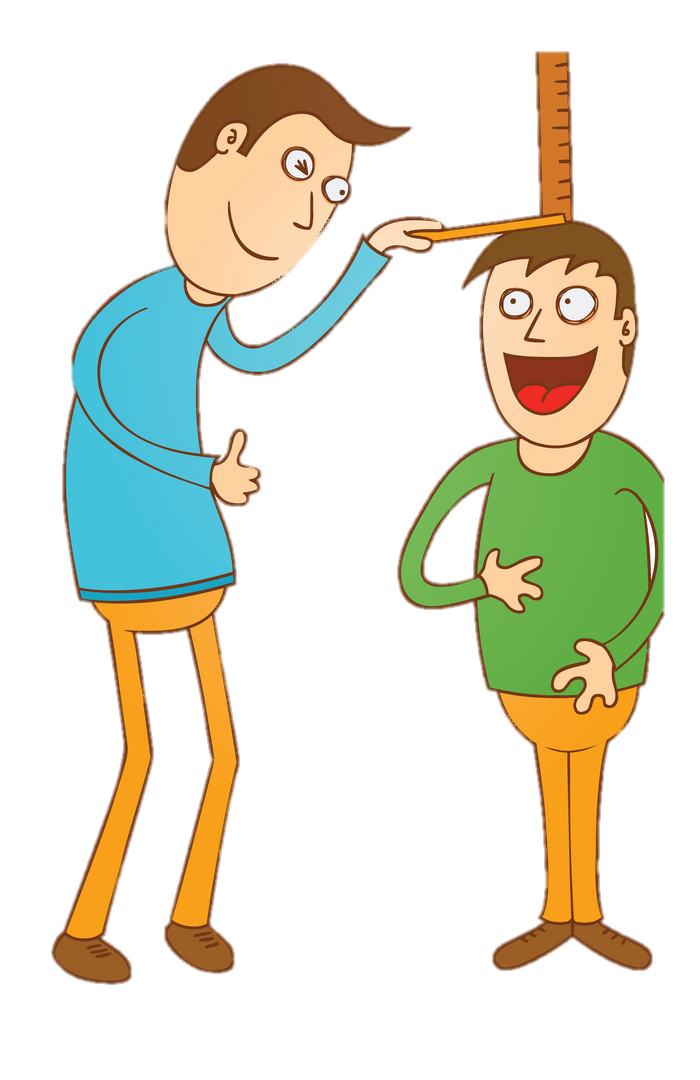 Minh is shorter than his father.
= Minh’s father is taller than him.
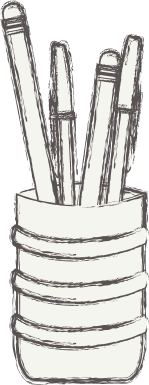 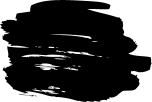 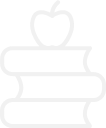 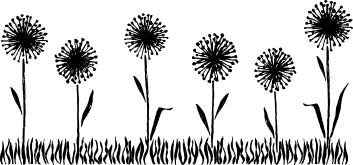 Comparative adjectives (So sánh hơn của tính từ)
Long Adj: S + be + more + adj + than + Noun/ Pronoun
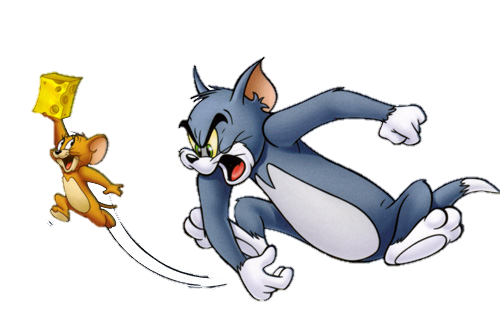 Jerry is more intelligent than Tom.
= Tom is more stupid than Jerry.
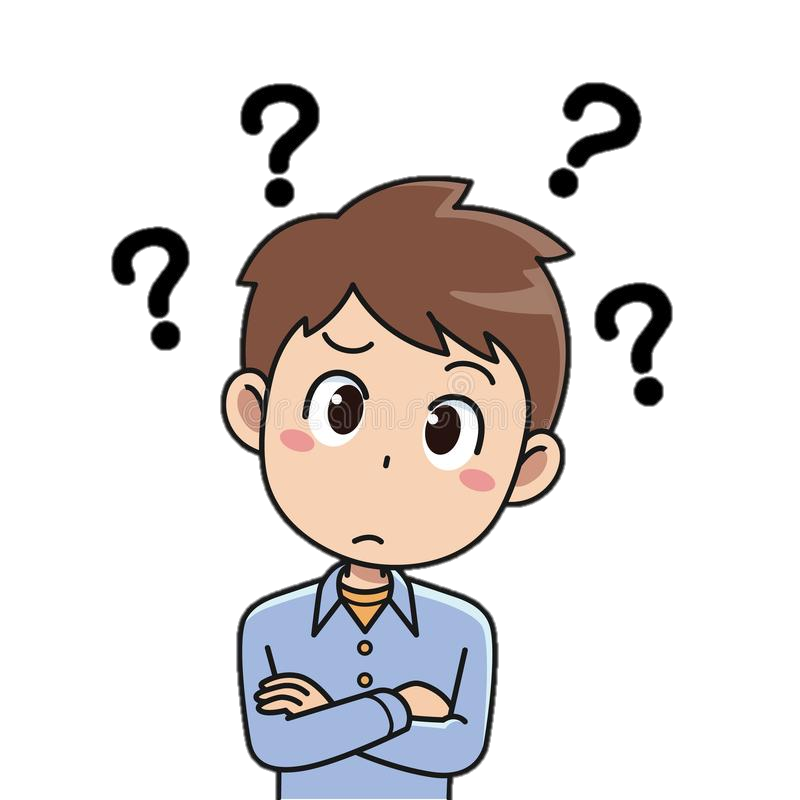 Question A is more difficult than question B.
= Question B is easier than question A.
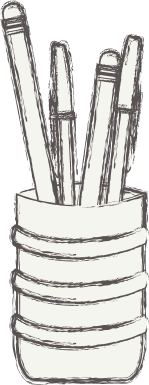 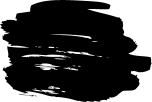 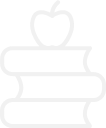 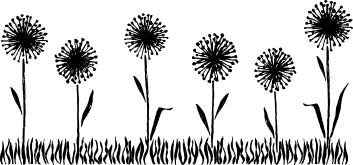 Adverbs?
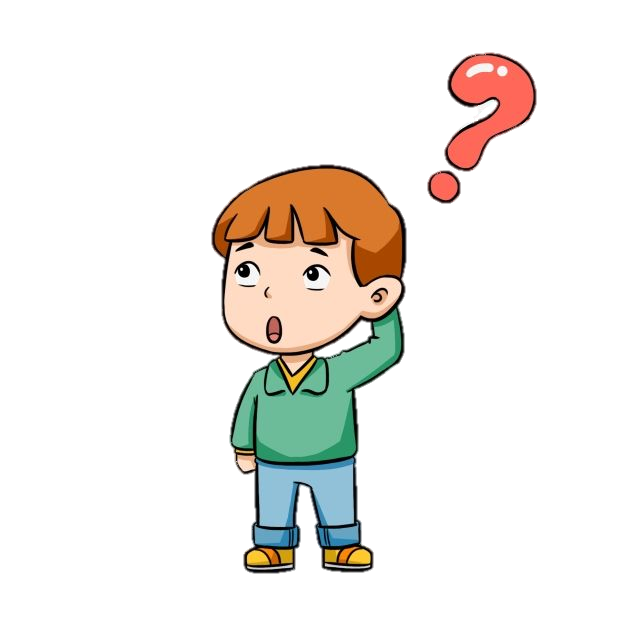 Trạng từ là gì?
Adverbs- trạng từ hay còn gọi là phó từ, là những từ được sử dụng trong câu để bổ nghĩa cho động từ, tính từ, một trạng từ khác.
Bổ nghĩa cho động từ: Can you move it carefully? 
(Bạn có thể di chuyển nó cẩn thận chút được không?)
Bổ nghĩa cho tính từ: The place was strangely quiet. 
(Nơi đây yên ắng đến lạ lùng)
Bổ nghĩa cho trạng từ khác:We’ll meet shortly afterward. 
(Sau này chúng ta sẽ gặp nhau ít hơn).
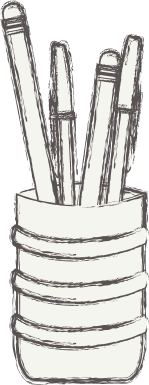 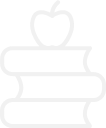 Adverbs?
Đa số tính từ thêm đuôi -ly thì trở thành trạng từ:
careful (adj) cẩn thận
=> carefully (adv) một cách cẩn thận
careless (adj) bất cẩn
=> carelessly (adv) một cách bất cẩn
terrible (adj) kinh khủng
=> terribly (adv) một cách kinh khủng
dangerous (adj) nguy hiểm
=> dangerously (adv) một cách nguy hiểm
basic (adj) cơ bản
=> basically (adv) một cách cơ bản
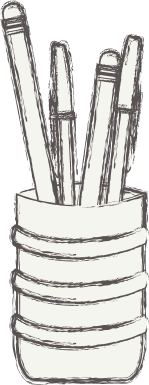 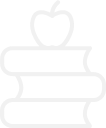 Adverbs?
Một số trường hợp đặc biệt:
=> well (adv)
good (adj)
=> late (adv)
Late (adj)
=> early (adv)
early (adj)
=> Fast (adv)
fast (adj)
=> hard (adv)
hard (adj)
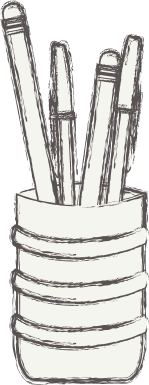 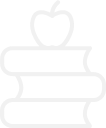 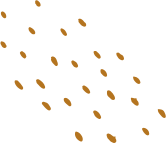 Comparative Forms
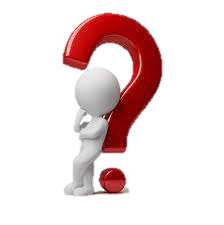 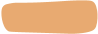 Adjectives
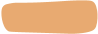 Adverbs
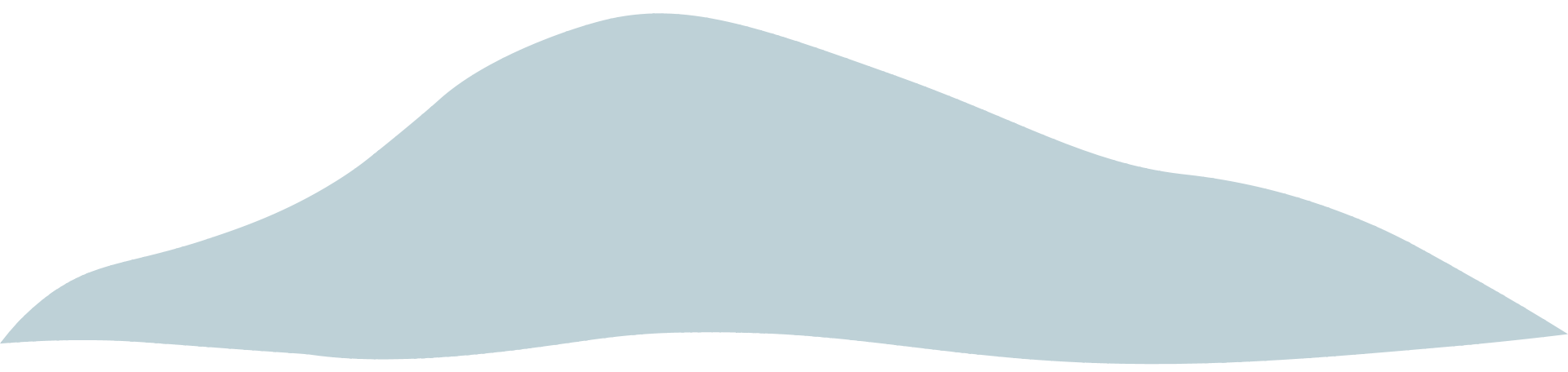 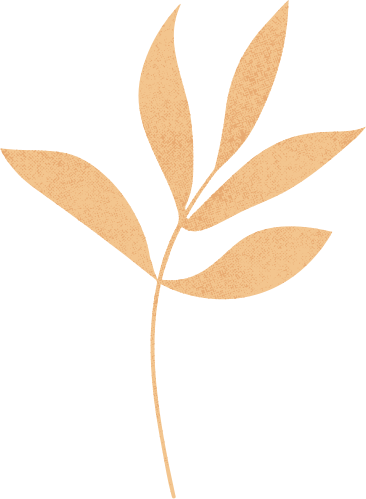 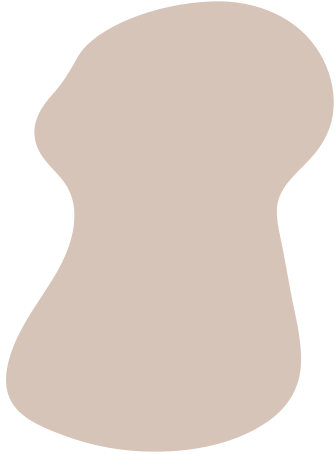 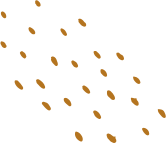 1. Equal comparison
So sánh bằng
S + to be + as + Adj + as + ………
Ex:  Hoa is as tall as her sister.
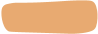 Adjectives
(Hoa cao bằng chị gái của cô ấy)
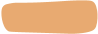 Adverbs
S + V + as + Adv + as + ….
Ex: Peter drives as carefully as John
(Peter lái xe cẩn thận như John)
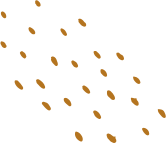 2. Comparative
So sánh hơn/kém
S + to be + short Adj + er + than…
Ex:  Linh is taller than Mai.
(Linh cao hơn Mai)
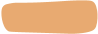 Short Adjectives
Tính từ ngắn
S + V + Adv + er + than + ….
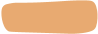 Short Adverbs
Ex: Hung runs faster than Hoang
Trạng từ ngắn
(Hùng chạy nhanh hơn Hoàng)
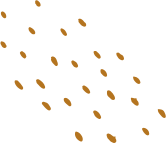 2. Comparative
So sánh hơn/kém
S + to be + more + long Adj + than…
Ex:  Hang is more beautiful than Lan.
(Hằng xinh hơn Lan)
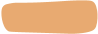 Long Adjectives
Tính từ dài
S + V + more + long adv + than + ….
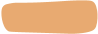 Long Adverbs
Ex: Minh speaks English more fluently than Tu.
Trạng từ dài
(Minh nói tiếng Anh thành thạo hơn Tú)
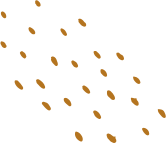 3. Superlative
So sánh hơn nhất
S + to be + the short Adj + est…of/in...
Ex:  Trang is the shortest student in my class.
(Trang là học sinh thấp nhất trong lớp tớ)
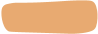 Short Adjectives
Tính từ ngắn
S + V + the short adv + est +  ….
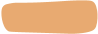 Short Adverbs
Ex: Hung swims the fastest in his team.
Trạng từ ngắn
(Hưng bơi nhanh nhất trong đội)
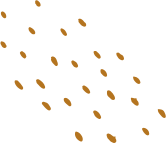 3. Superlative
S + to be + the most + long Adj + …
So sánh hơn nhất
Ex:  My mother is the most kind-hearted women I’ve ever known.
(Mẹ tôi là người phụ nữ nhân hậu nhất mà tôi từng biết)
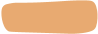 Long Adjectives
Tính từ dài
S + V + the most + long adv + than + ….
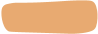 Long Adverbs
Ex: Truong drives the most carefully in his family.
Trạng từ dài
(Trường lái xe cẩn thận nhất nhà)
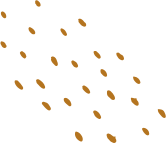 Comparative Forms
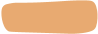 Adjectives
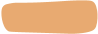 Adverbs
Advanced
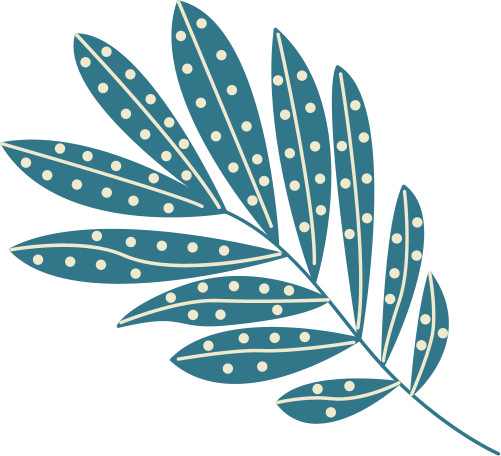 So sánh kép
Double comparison
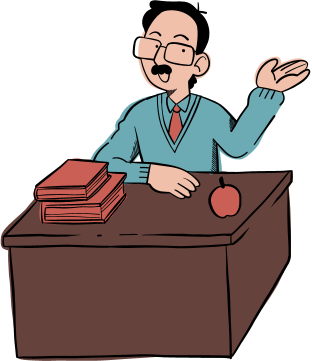 Trạng từ ngắn:
S + tobe + short Adv + er + and + short Adv + er
Tính từ ngắn:
S + tobe + short Adj + er + and + short Adj + er
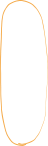 Ex: He studies harder and harder.
CÂU
CÓ
1
MỆNH
ĐỀ
Ex: It is hotter and hotter.
(Trời càng ngày càng nóng)
(Anh ấy học càng ngày càng chăm)
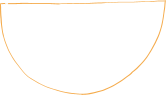 Trạng từ dài:
S + V+ more and more + long Adj
Tính từ dài:
S + tobe + more and more + long Adj
Lan speaks English more and more fluently.
Mary is more and more beautiful
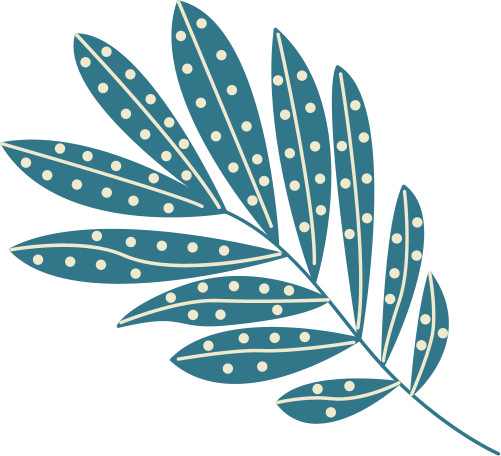 (Mary càng ngày càng xinh)
(Lan nói tiếng Anh ngày càng trôi chảy)
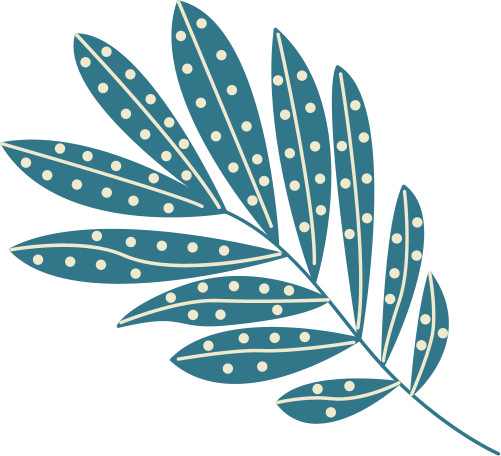 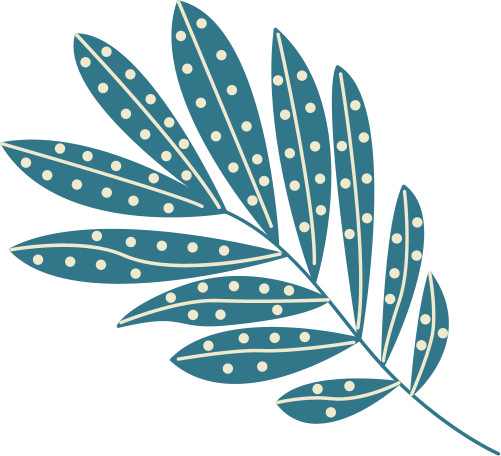 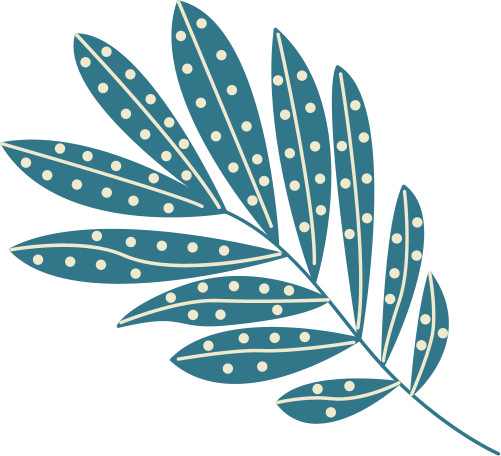 So sánh kép
Double comparison
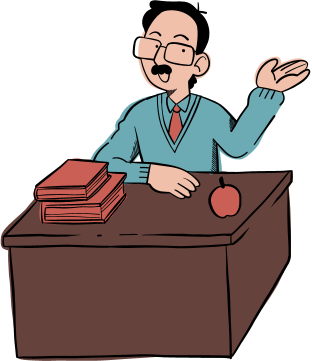 CÂU CÓ 2 MỆNH ĐỀ (Càng …càng….)
The more + S + to be/V, + the more + S + to be/ V
Ex:
The more money he has, the more he wants to spend.
(Càng có nhiều tiền anh ý càng muốn tiêu nhiều)
The more you eat, the fatter you are.
(Bạn càng ăn nhiều, bạn càng béo)
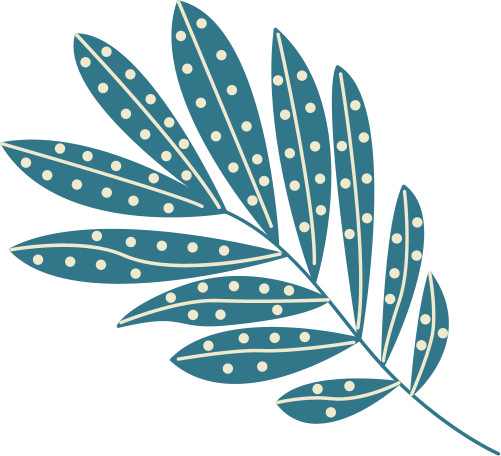 Chú ý:
Note:
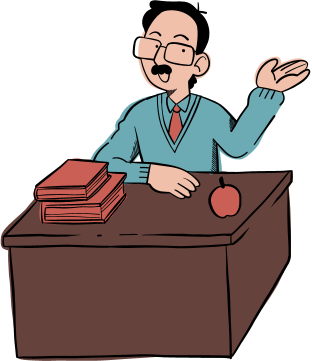 Cách thêm đuôi er vào sau adj/adv ngắn:
* Tính từ/ Trạng từ ngắn có một âm tiết:



* Những tính từ/ trạng từ tận cùng là “e” thì ta chỉ thêm “r”:
Chú ý:
Note:
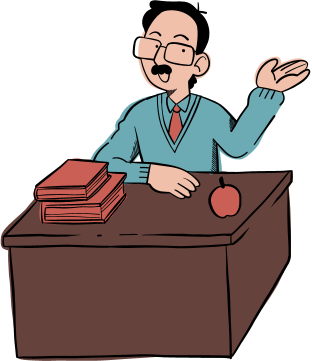 Cách thêm đuôi er vào sau adj/adv ngắn:
* Những tính từ/ trạng từ tận cùng là “y” mà trước đó là 1 phụ âm thì chuyển “y” thành “ier”:


* Những tính từ/ trạng từ có tận cùng là 1 phụ âm mà trước đó là 1 nguyên âm thì ta gấp đôi phụ âm cuối:
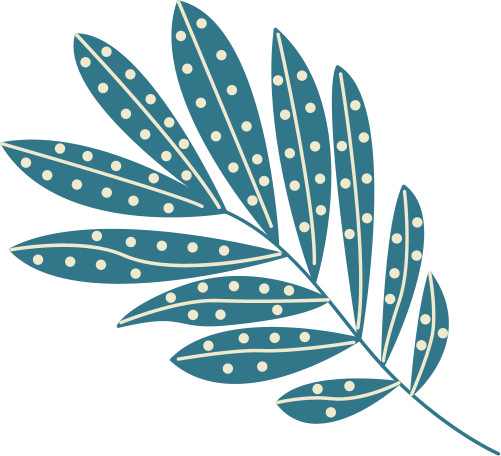 Chú ý:
Note:
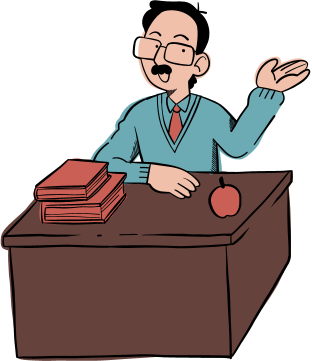 Dạng so sánh bất quy tắc:
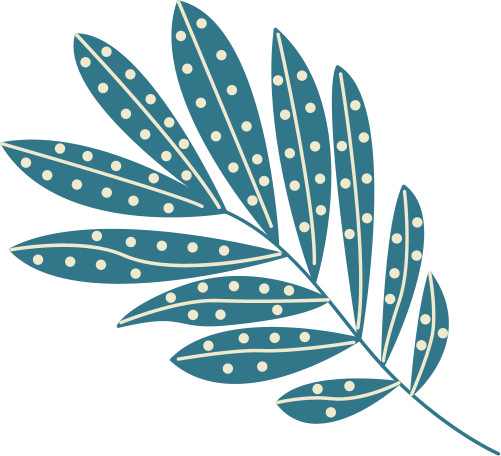 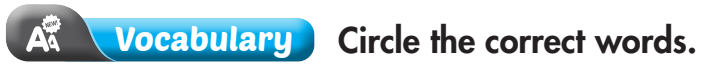 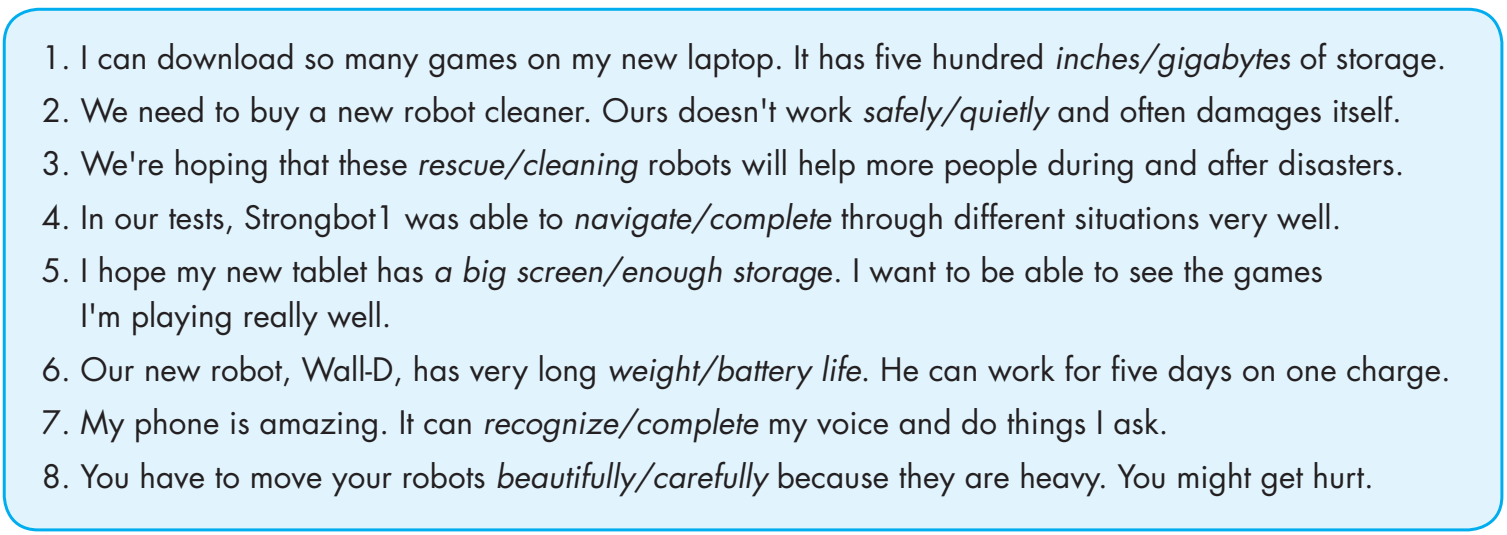 v
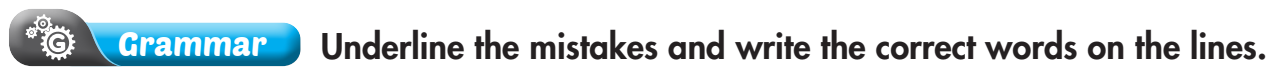 quiet -> quietly
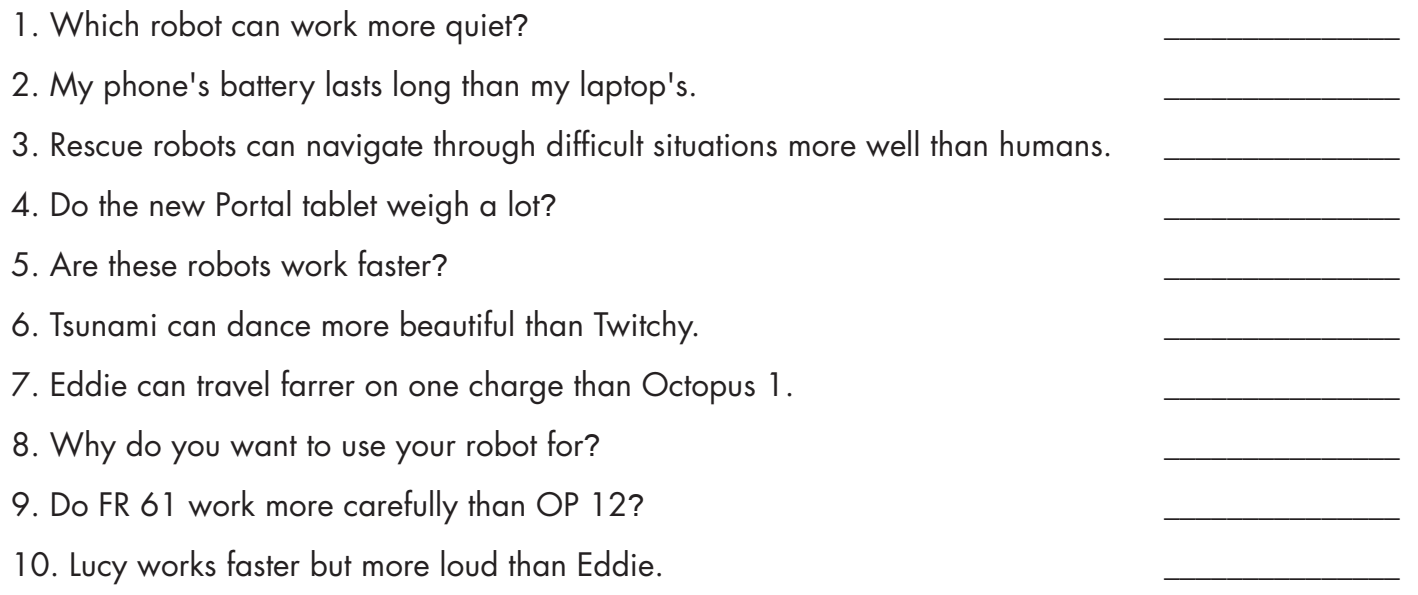 long -> longer
more well -> better
Do -> Does
Are -> Do
beautiful -> beautifully
farrer -> farther
Why -> What
Do -> Does
loud -> loudly
Circle the word that differs from the other three in the position of primary stress in each of the following questions.
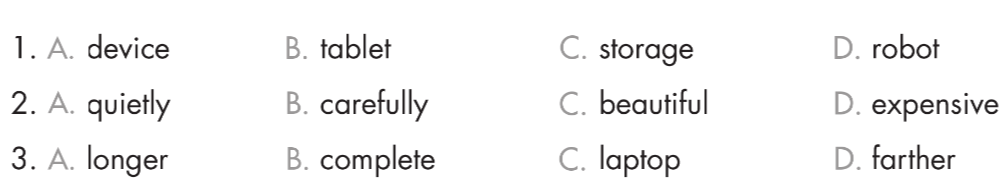 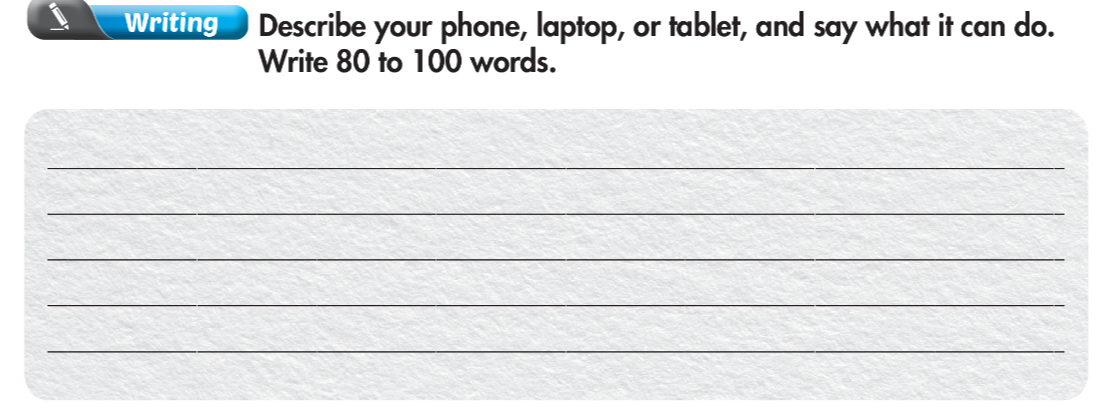 What do you write in the topic sentence?
How do you describe your device?
Do you give explanations and examples to describe it?
Do you only  write about its good features?
Suggested Answer
My parents got a new laptop for me for my birthday. It has a big screen, so I can watch movies and TV shows on it. The screen is seventeen inches. My laptop has 256 GB of storage so I can download lots of music and
movies. I can also save lots of games and homework. One thing I don't like is the weight. It's a little bit heavy to carry in my backpack with my school books. I really like my laptop.
WARP-UP
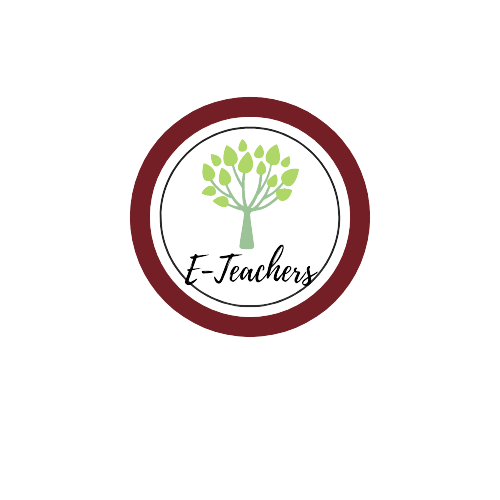 Unit 5
SCIENCE AND TECHNOLOGY
     Lesson 10: REVIEW 2
Ms Phương 
Zalo: 0966765064
Grammar & Vocabulary of Unit 5: Wh-questions and Yes/No questions and comparative adverbs.
- Vocabulary of Unit 5: Words of the topic “science and technology” (tablet, screen, inch, weight, gigabyte, storage, rescue, lift, complete, navigate, recognize, carefully, quietly, safely).
Homework
Review vocabulary, grammar and language skills of unit 5.
- Do the exercises in WB: Unit 5 Review - Part 2 (page 54). 
- Prepare: Unit 6 – Vocabulary and Reading (pages 54 & 55 – SB).